На тему: 

«Страна 
Правил Дорожного Движения»
Презентация к   уроку
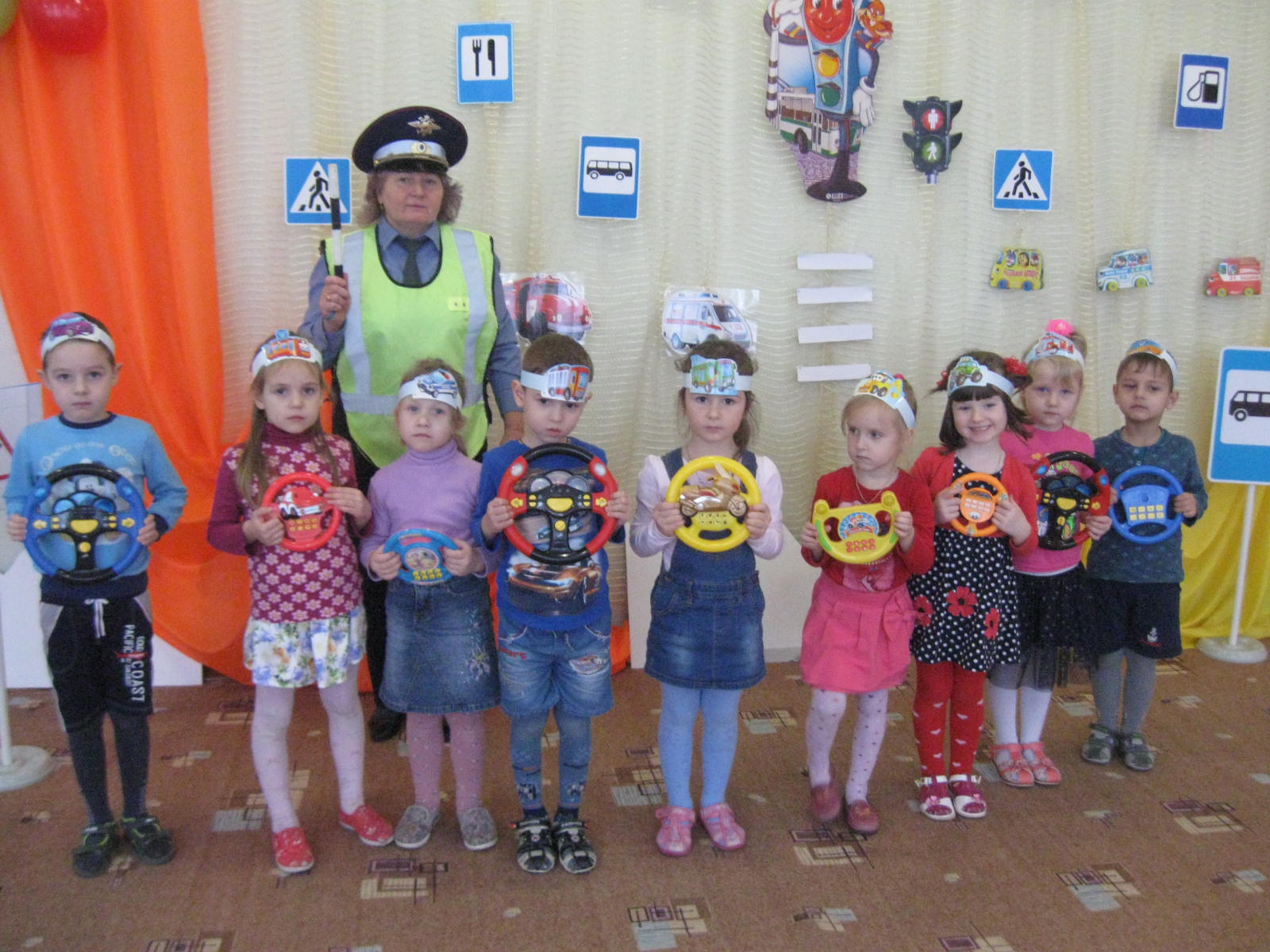 Воспитатель МДОУ № 6 «Дубок»  Бондарчук Надежда АлександровнаМосковская область, Лотошинский район, пос.Кировский
2016г.
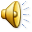 “Образование уменьшает число опасностей, угрожающих нашей жизни, уменьшает число причин страха и, давая возможность измерить опасность и определить ее последствия, уменьшает напряженность страха ввиду этих опасностей”.                                                                                         К.Д.Ушинский
Цель организации работы: профилактика детского дорожно-транспортного травматизма посредством повышения уровня знаний по правилам дорожного движения.
Задачи:
Образовательные:
Расширить представления о проезжей части дороги;
Закрепить знания детей о светофоре и его сигналах;
Систематизировать знания детей о дорожных знаках, об их значении.
Развивающие:
Развивать наблюдательность, мышление, воображение;
Воспитывающие:
Учить детей  найти  выход из проблемной ситуации;
Воспитывать у детей чувство ответственности за личную безопасность, уважительное отношение к правилам дорожного движения и желание следовать им.
Участники: Дети группы № 6 (возраст 5 лет);
Воспитатель - (Полицейский);
Сроки проведения: 18 ноября 2016 год
Итоговое событие: Развлечение «Путешествие в страну правил дорожного движения»

Три аспекта взаимодействия ребёнка с транспортной системой города:
1. Ребёнок-пешеход
2. Ребёнок пассажир городского транспорта
3. Ребёнок водитель детских транспортных средств
Методы и технологии, применяемые в работе с детьми:

Интерактивный метод обучения;
Моделирование опасных и безопасных дорожных ситуаций;
Технология игрового обучения;
Метод проектов;
Метод наблюдения и беседы.
Сегодня наш зал немного необычен.
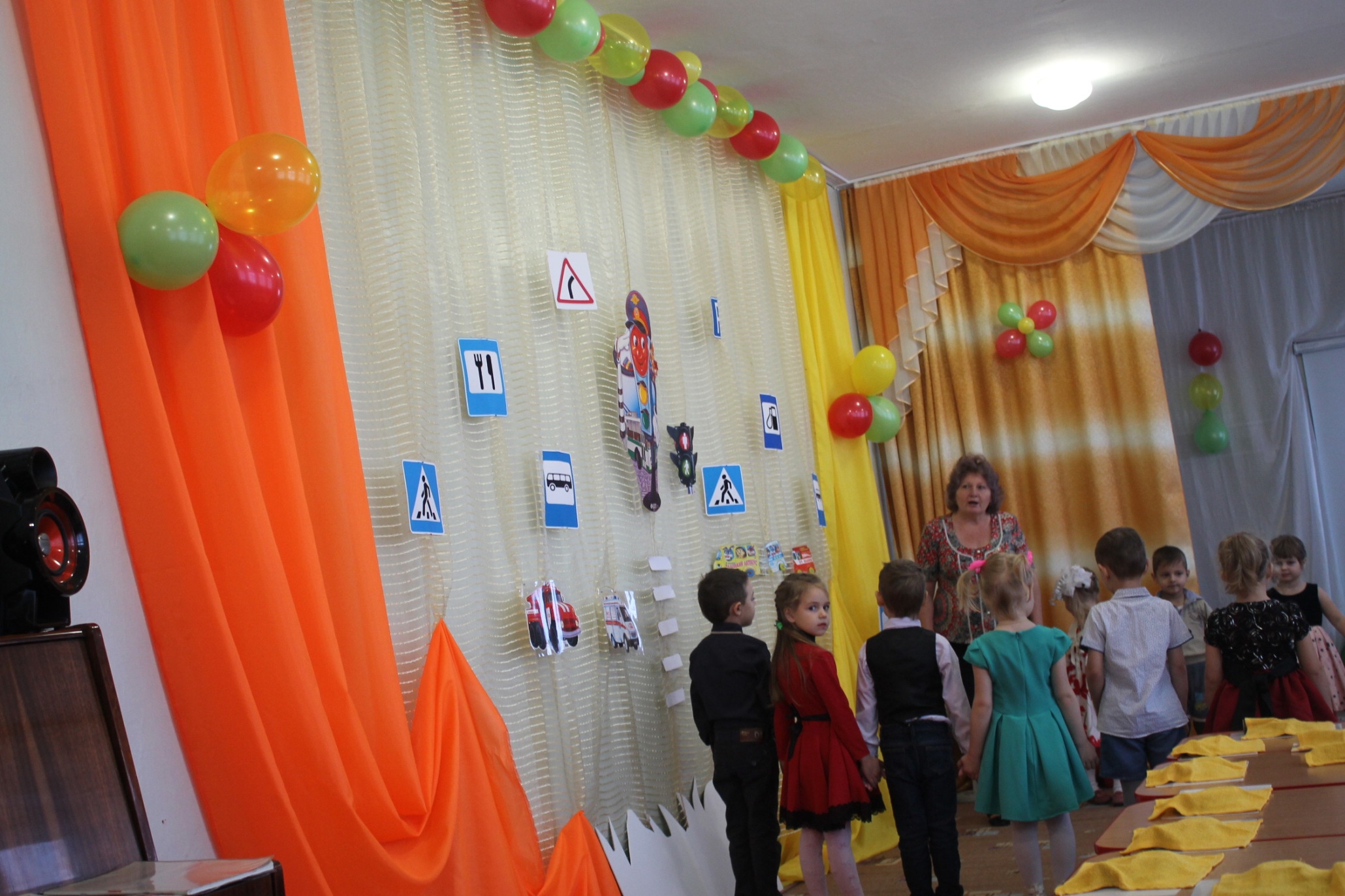 В этой большой красивой стране много улиц. По ним движутся машины и легковые, и грузовые, и автобусы, и никто никому не мешает. Это потому, что есть строгие и четкие правила для водителей машин и пешеходов. Как хорошо мы представили страну, улицы, машины, а вот они уже едутпросмотр видео ролика «Улица с машинами»
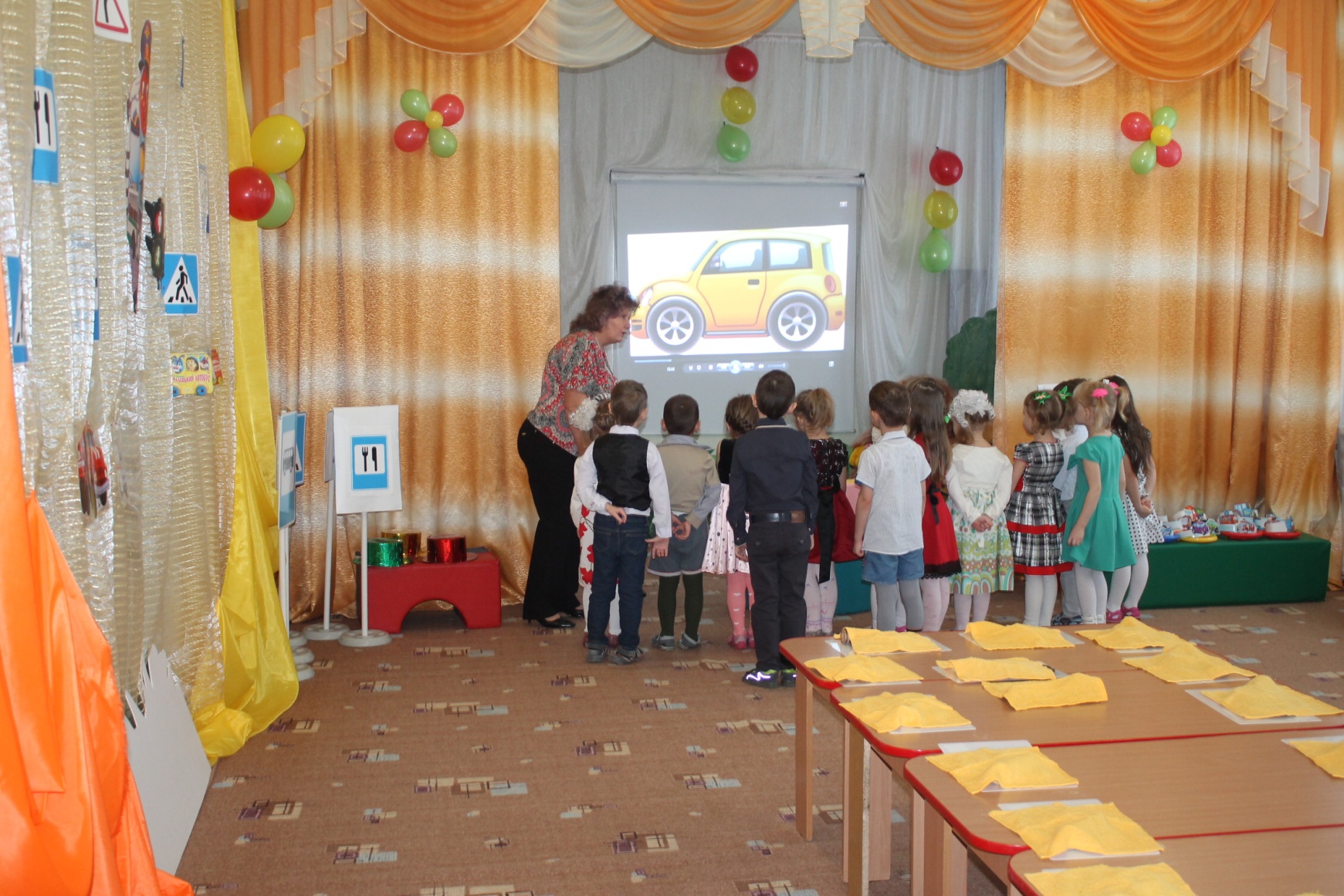 У любого перекрестка нас встречает светофор
Три разноцветных глазаМигают друг за другом.Светятся, моргают –Людям помогают
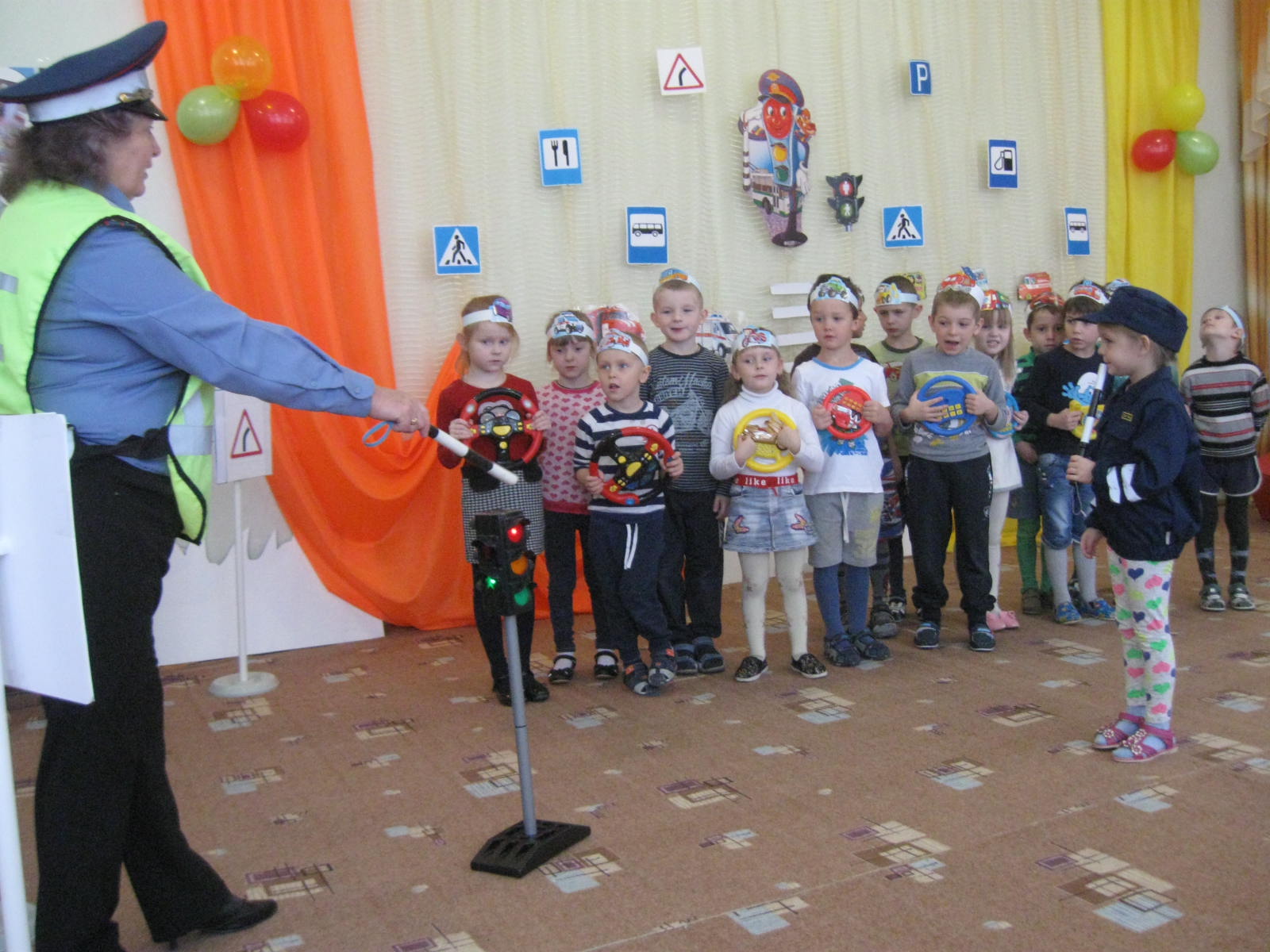 Должен каждый пешеходЗнать, что «зебра» - переход.Чтоб дорогу перейти, Надо нам его найти
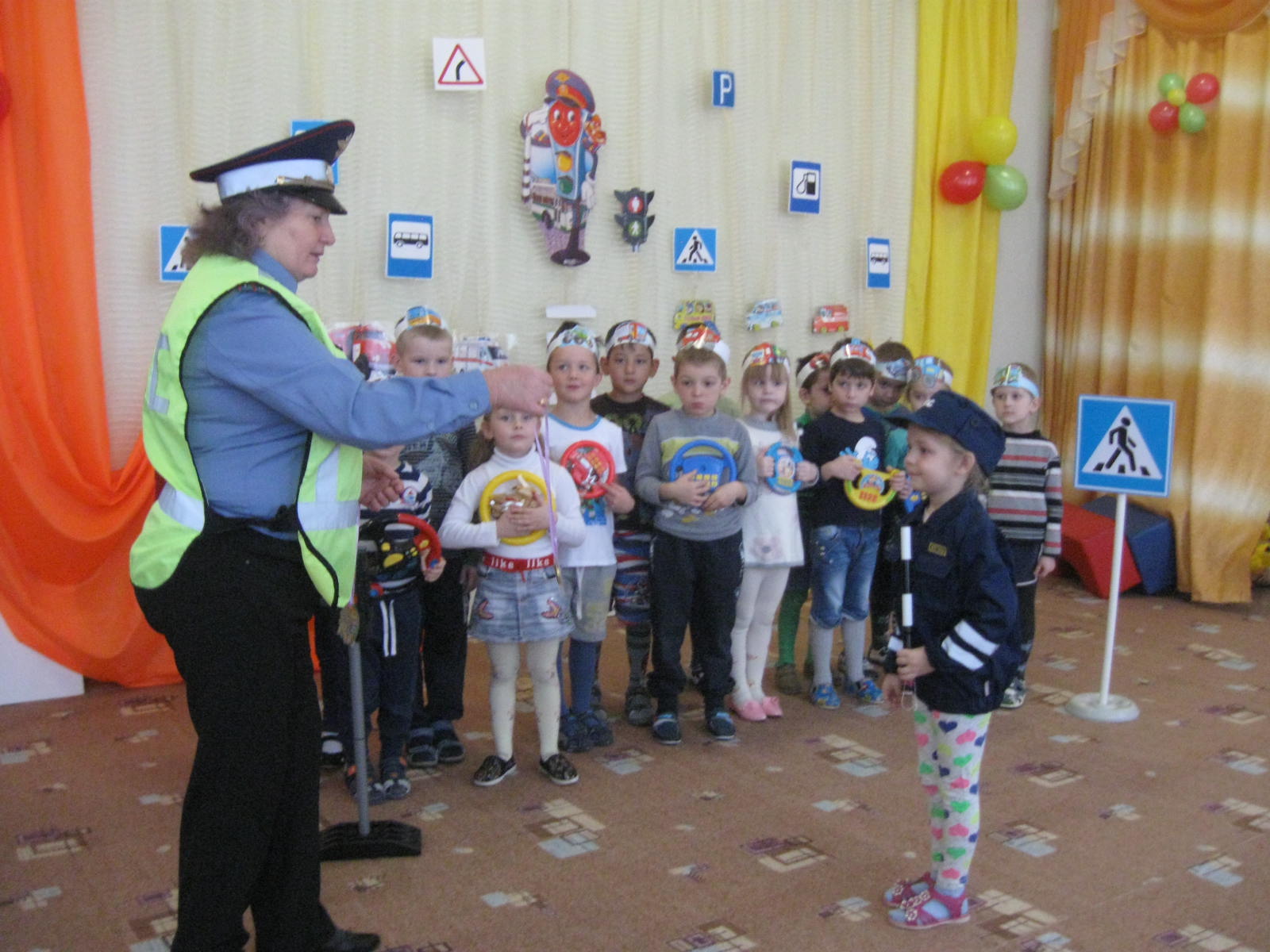 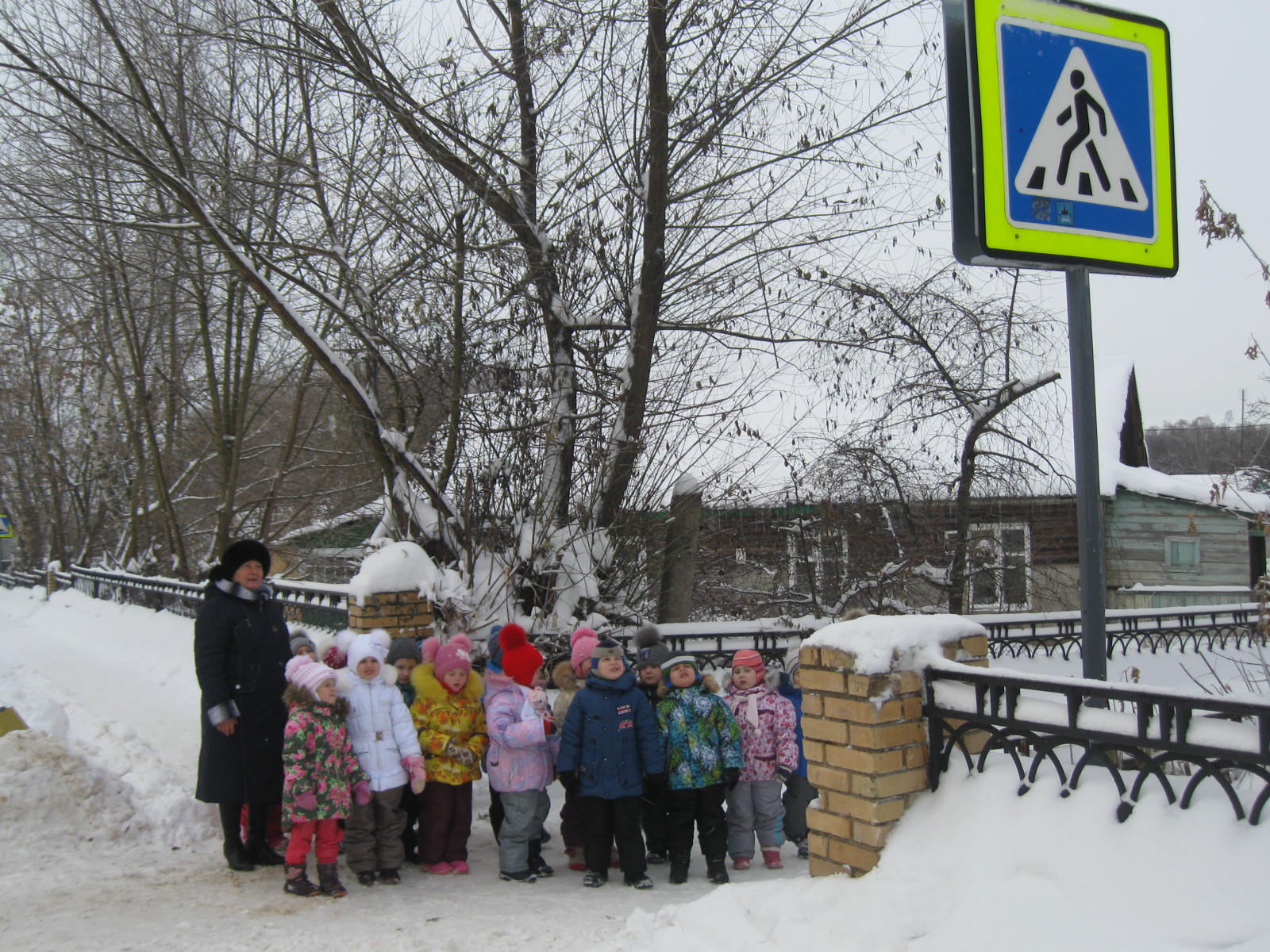 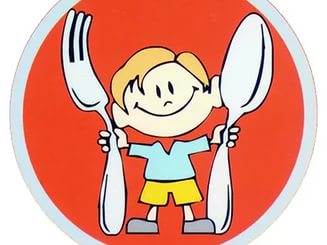 Коли вам нужна еда,То, пожалуйста, сюда.Эй, шофер, внимание!Скоро пункт питания.Дети, вы хотели быть шоферами?
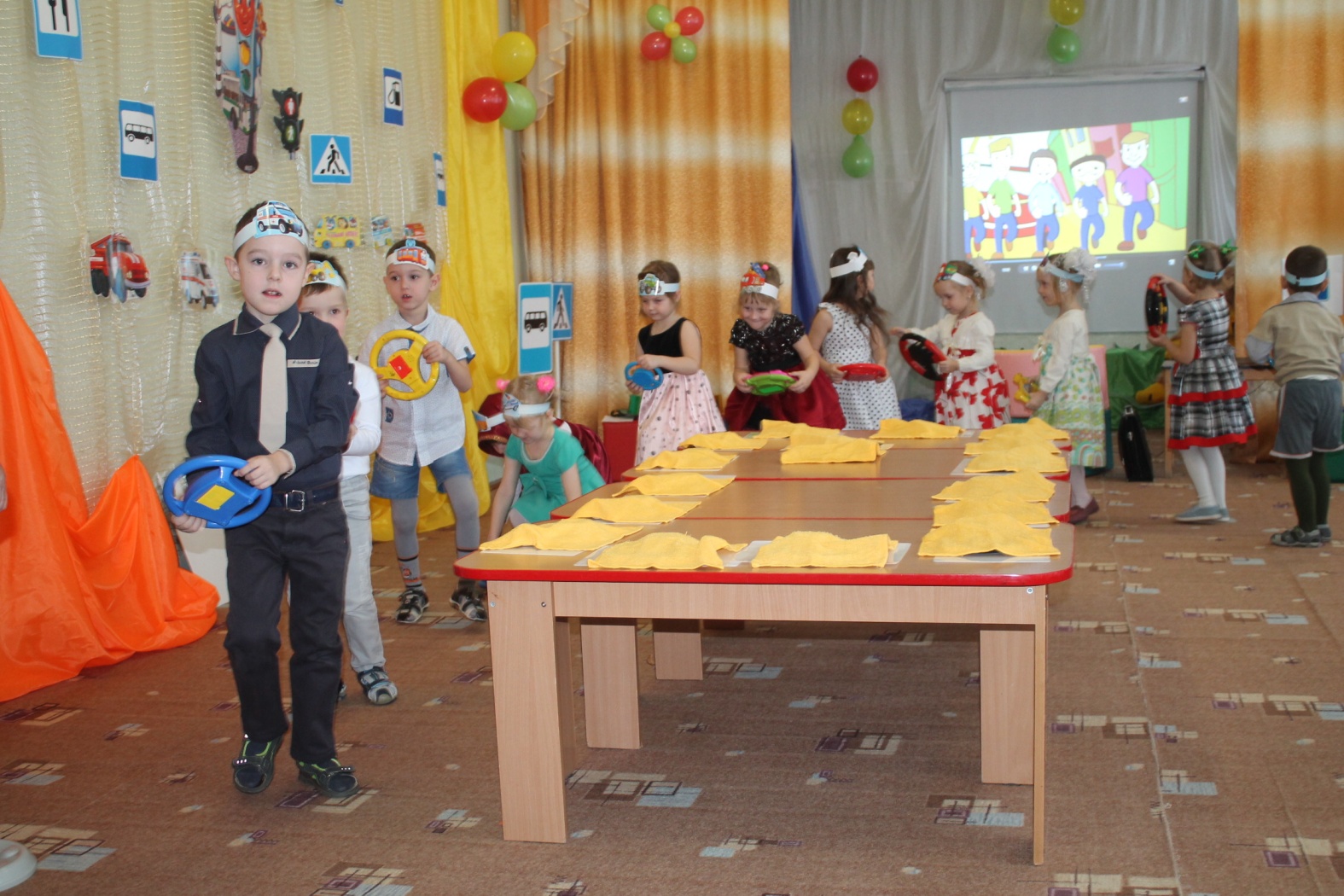 Есть островки на улице –машины там паркуются!
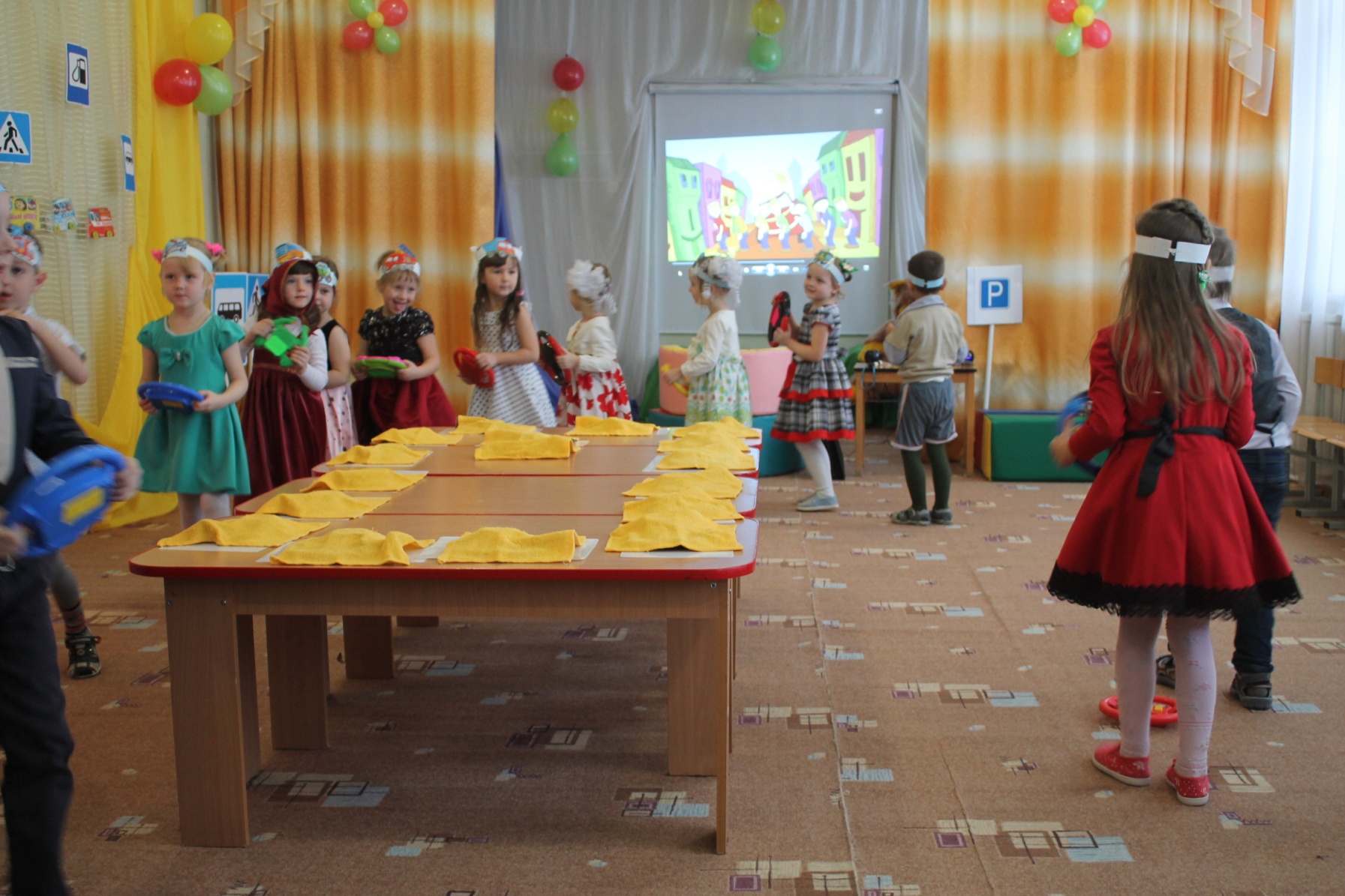 Когда не работает светофор, я жезлом регулирую движение
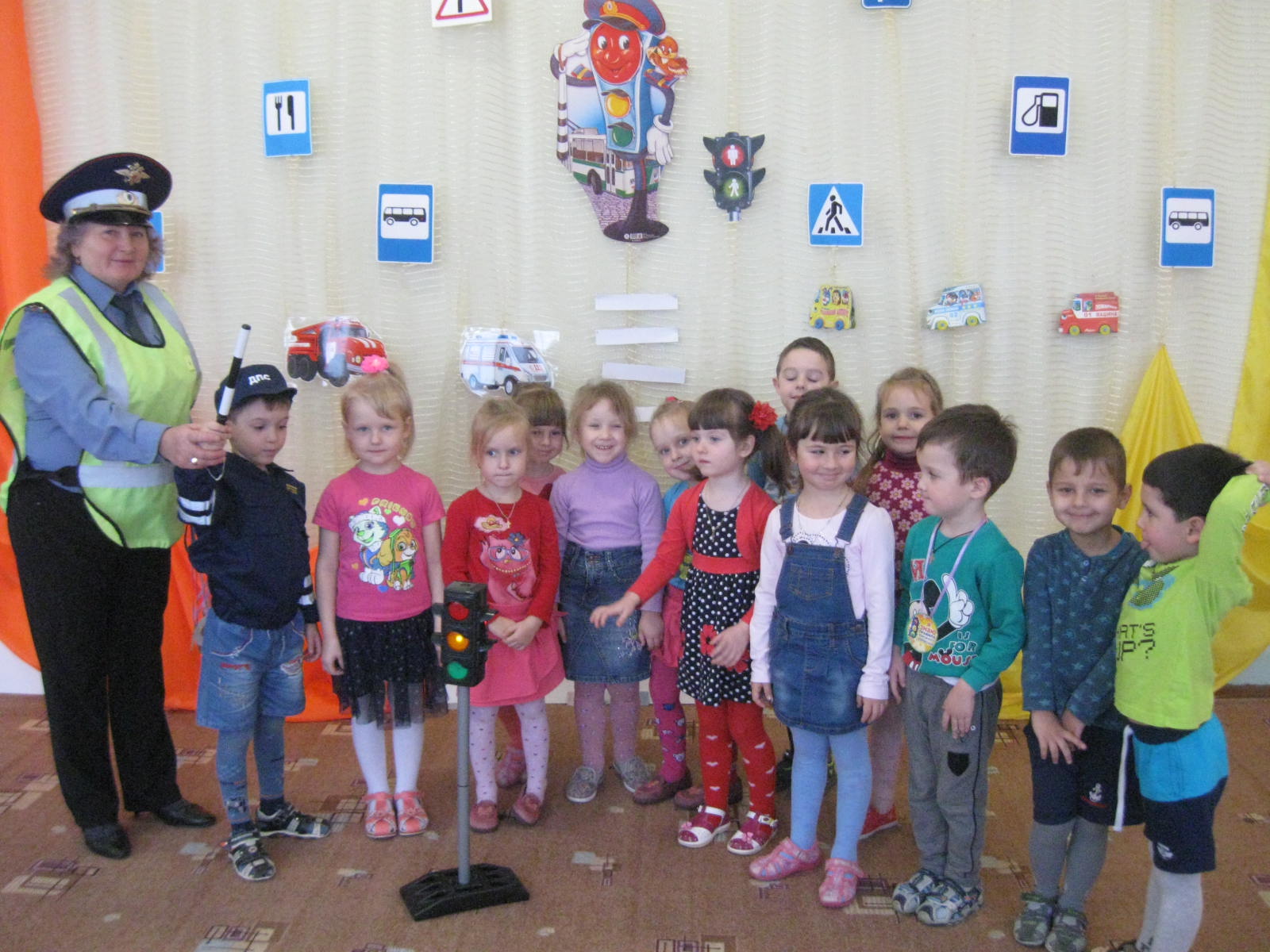 Полицейский предлагает детям пройти в мастерскую
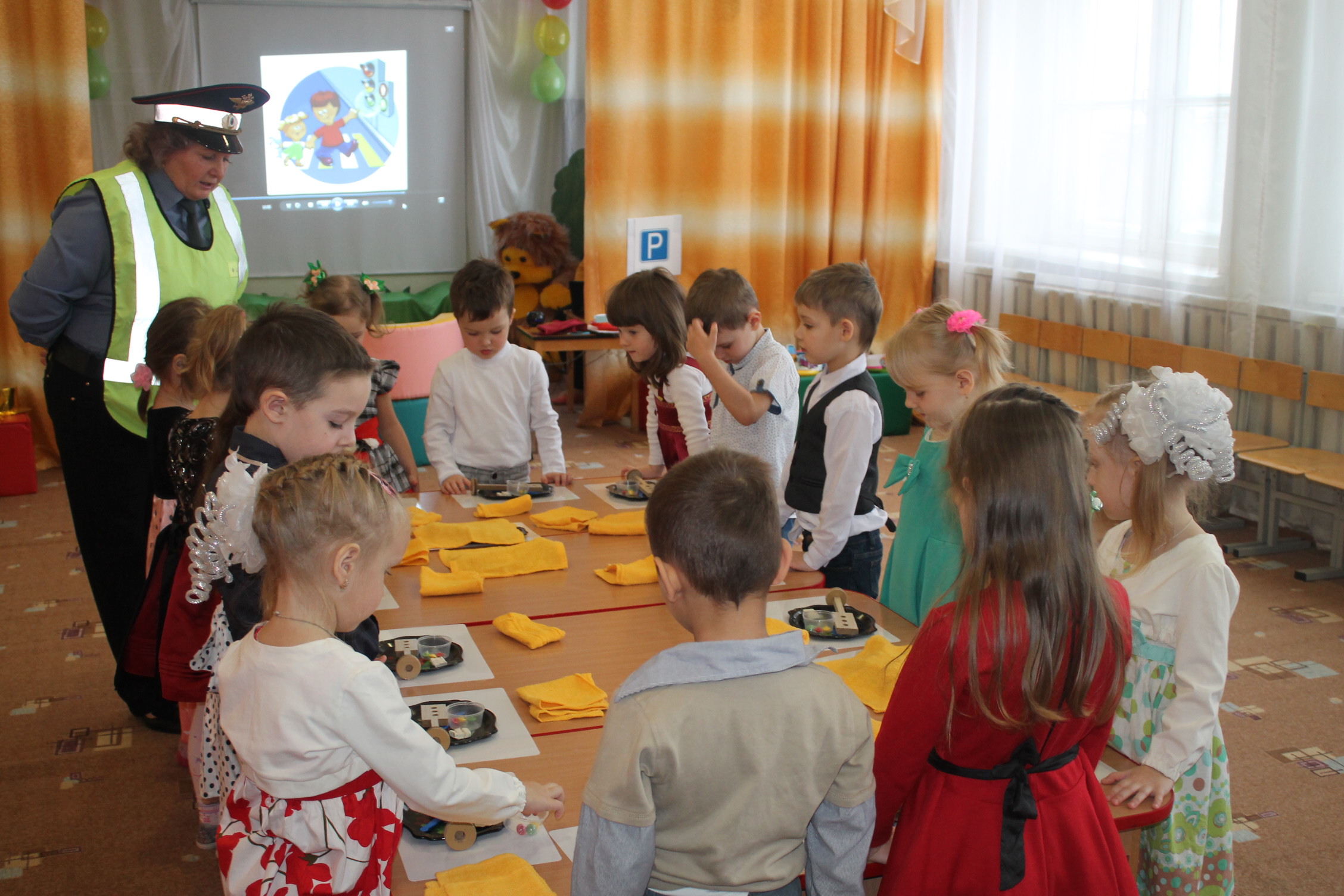 Светофор развеселим и сигналы разместим (дети своими руками размещают сигналы светофора на заготовках)
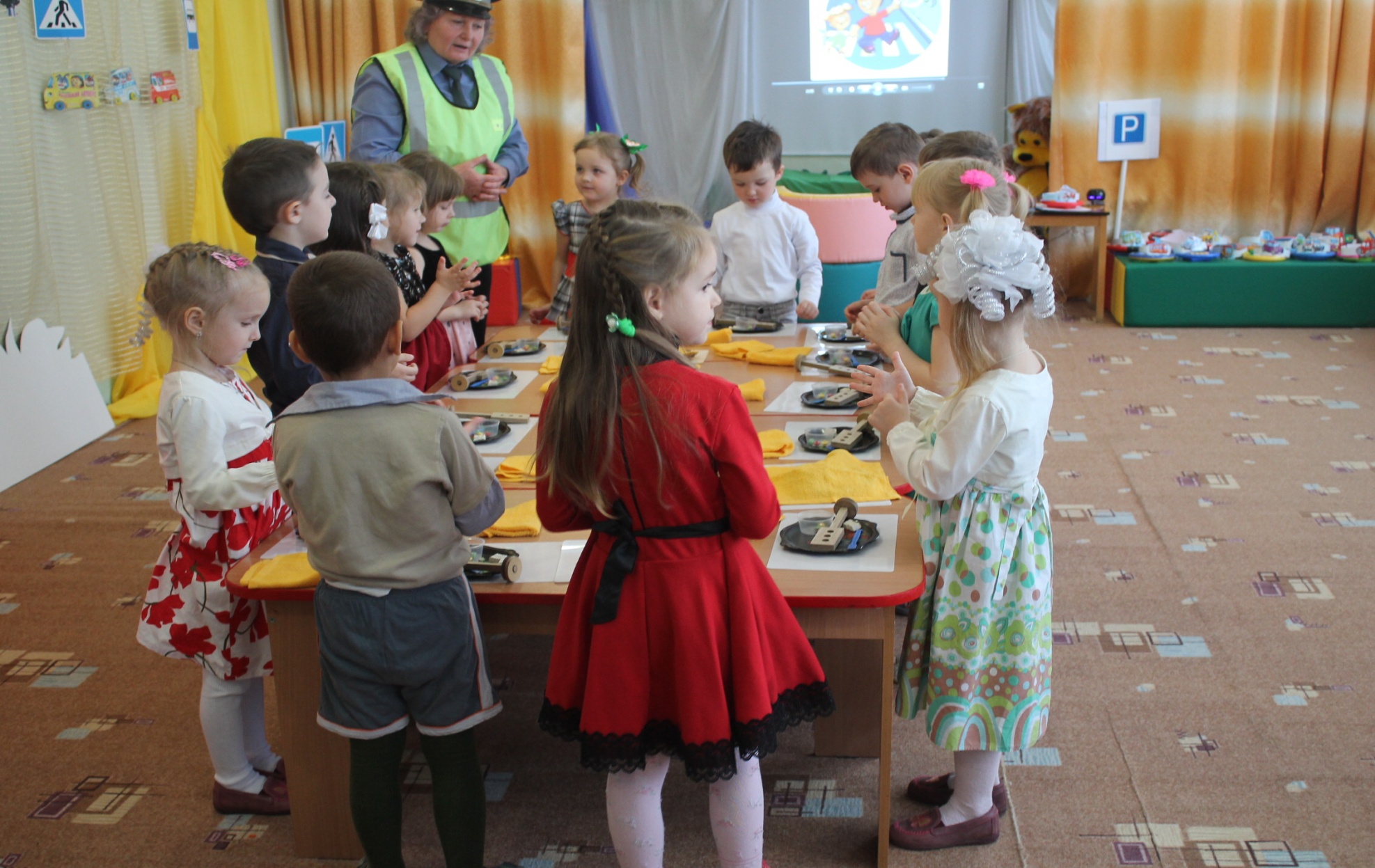 Дети дарят гостям сувенирные светофоры
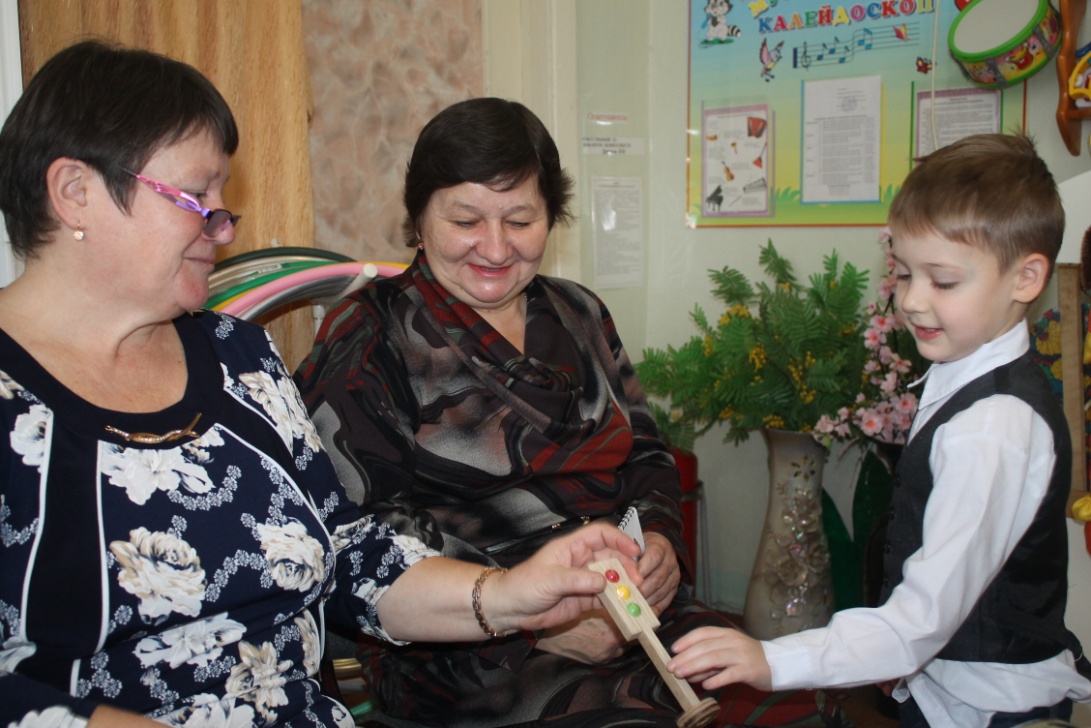 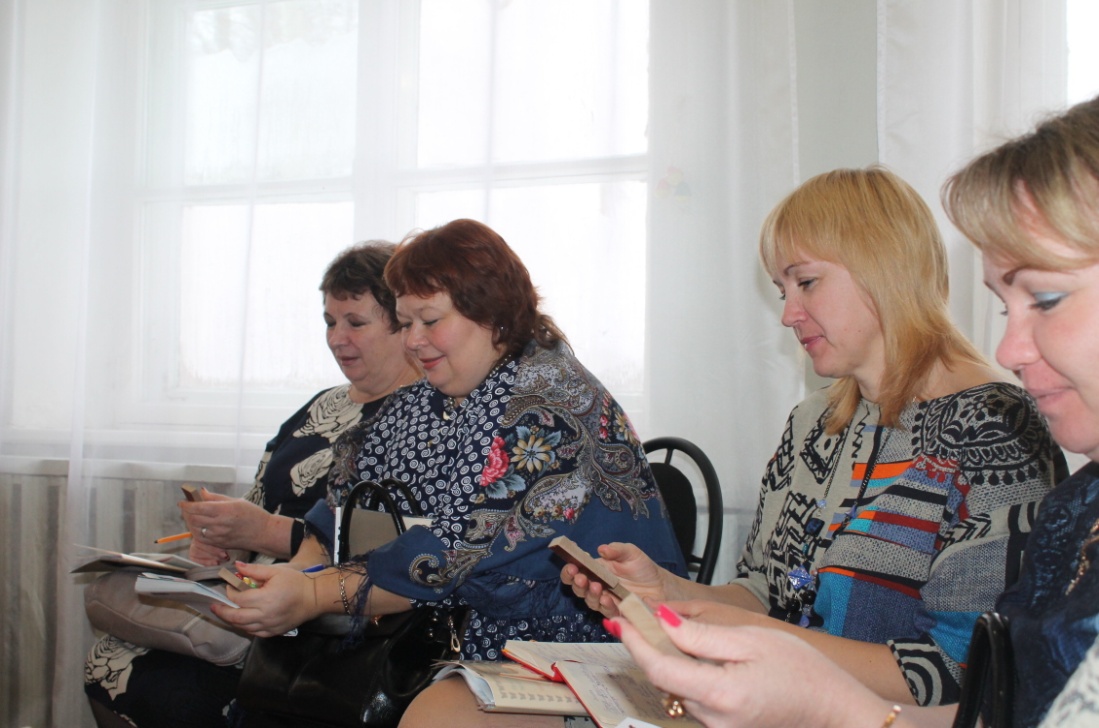 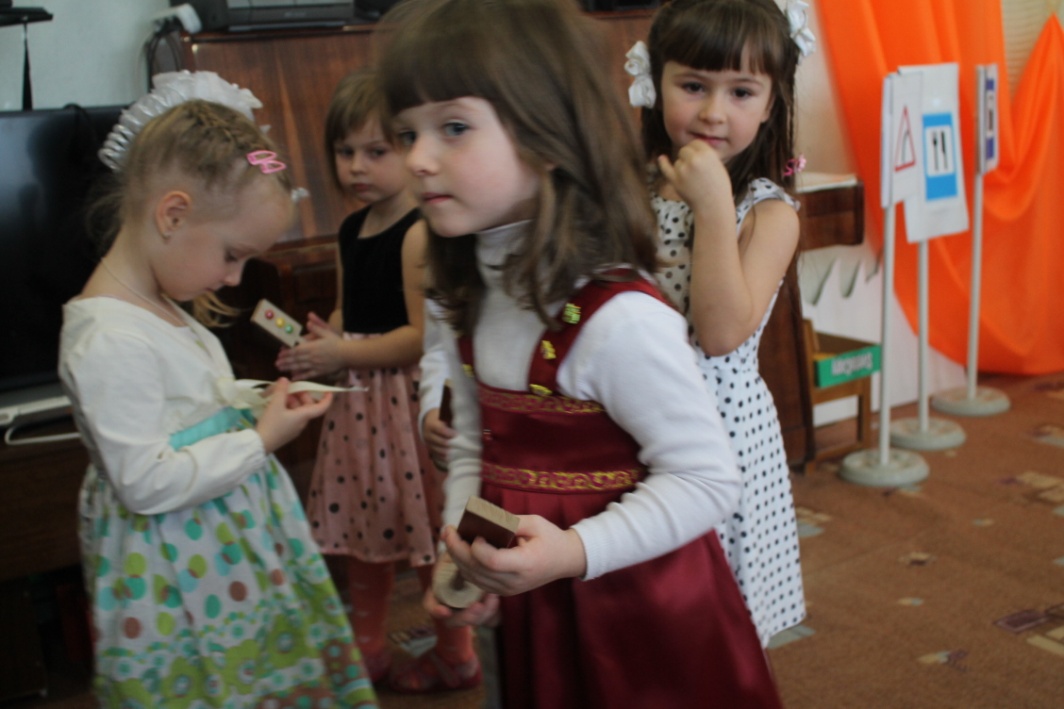 Какое хорошее дело мы сегодня с вами совершили. Запомнили все правила дорожного движения и  соблюдали их. Ребята, на улицах нашего поселка тоже соблюдайте правила. Хорошо! Я для вас приготовил подарки. Раздает шоколадные медали
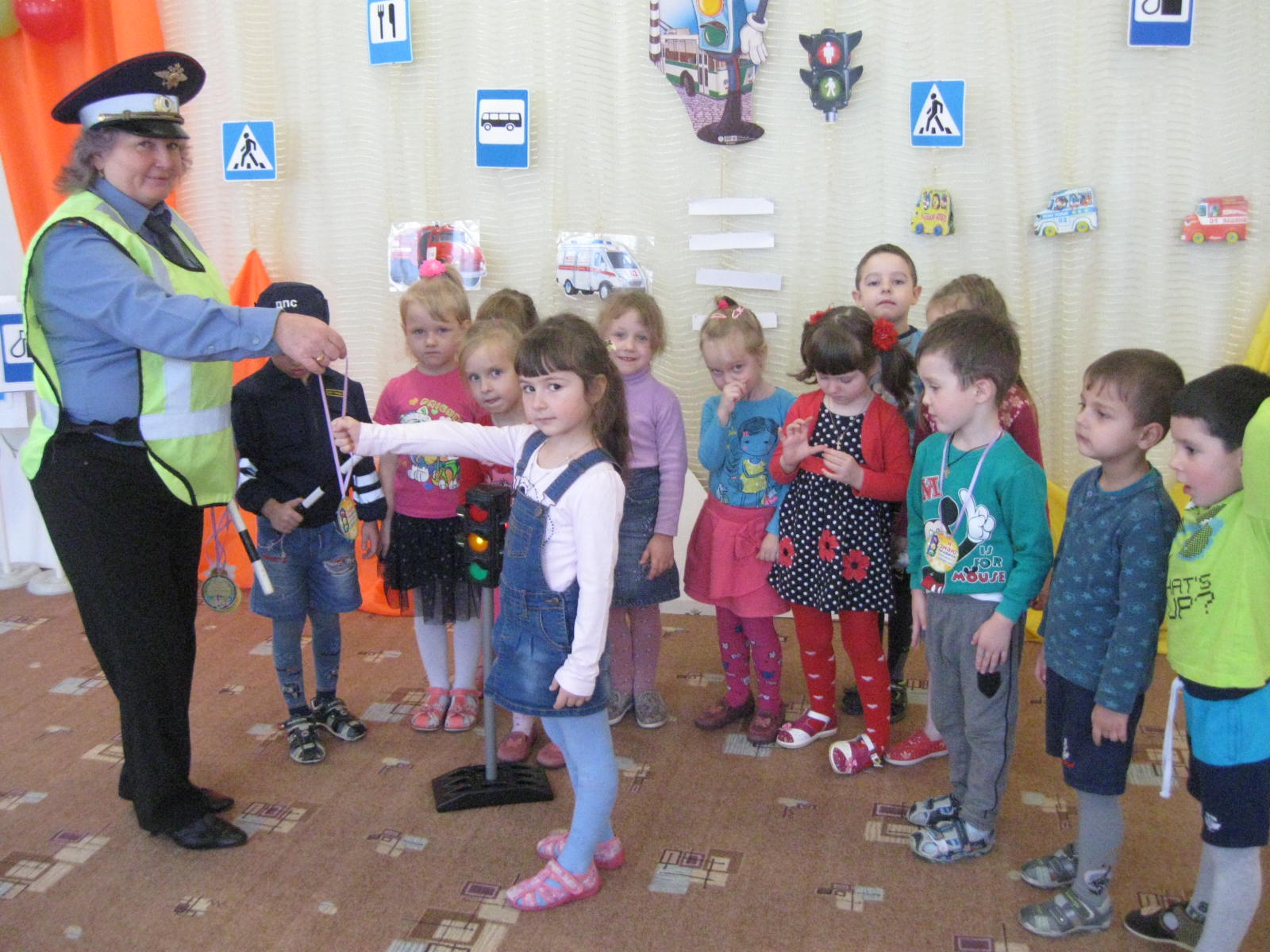 Пришло время нам прощаться и гостям всем улыбаться
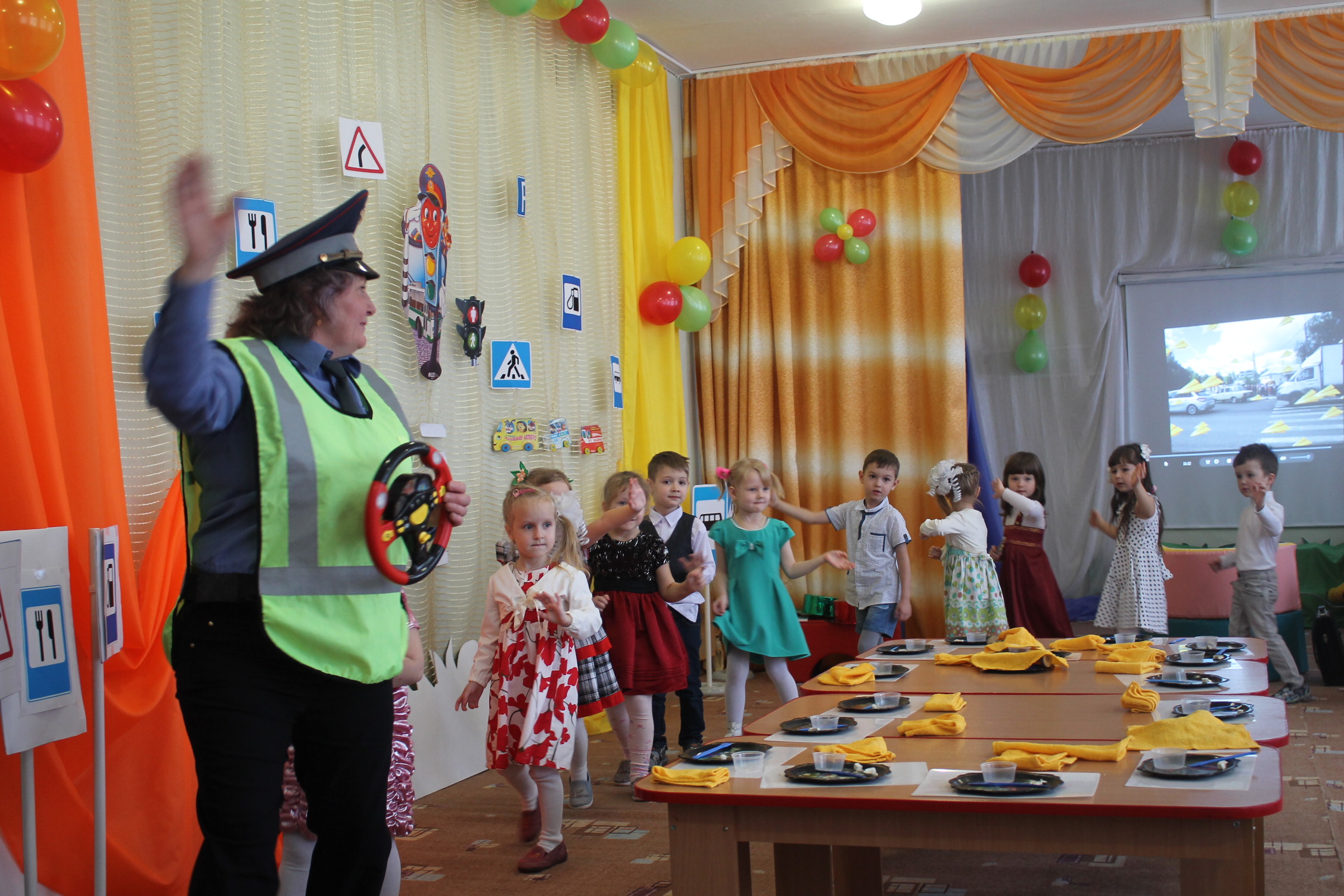 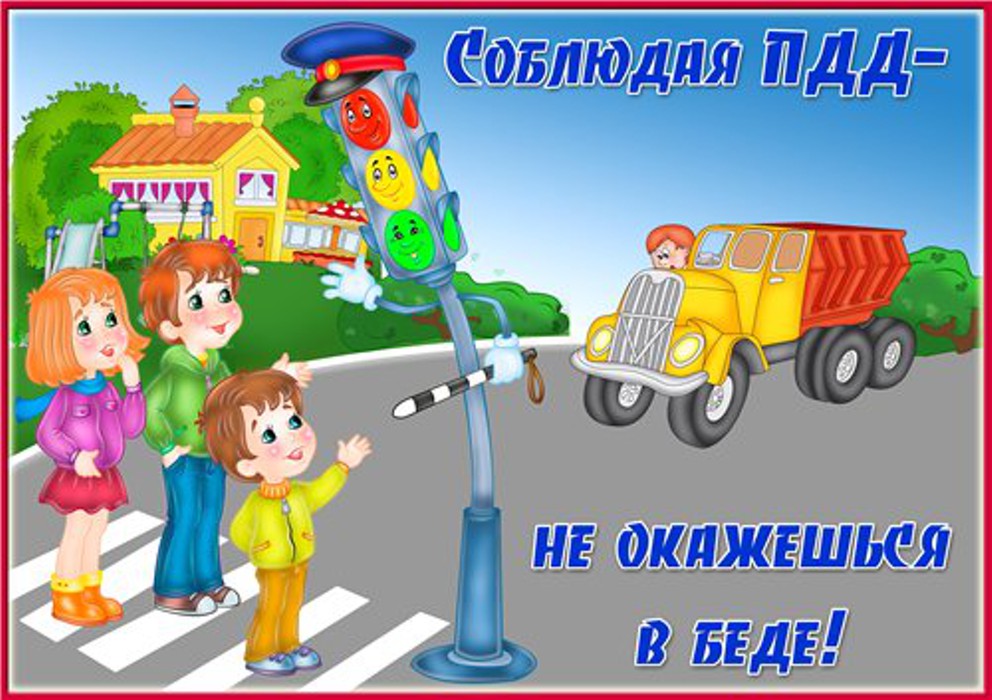 Спасибо за внимание!
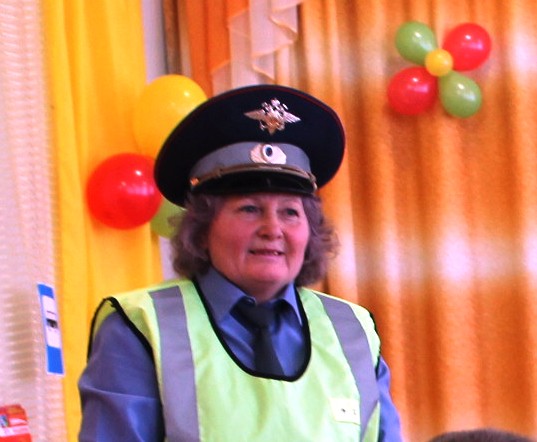